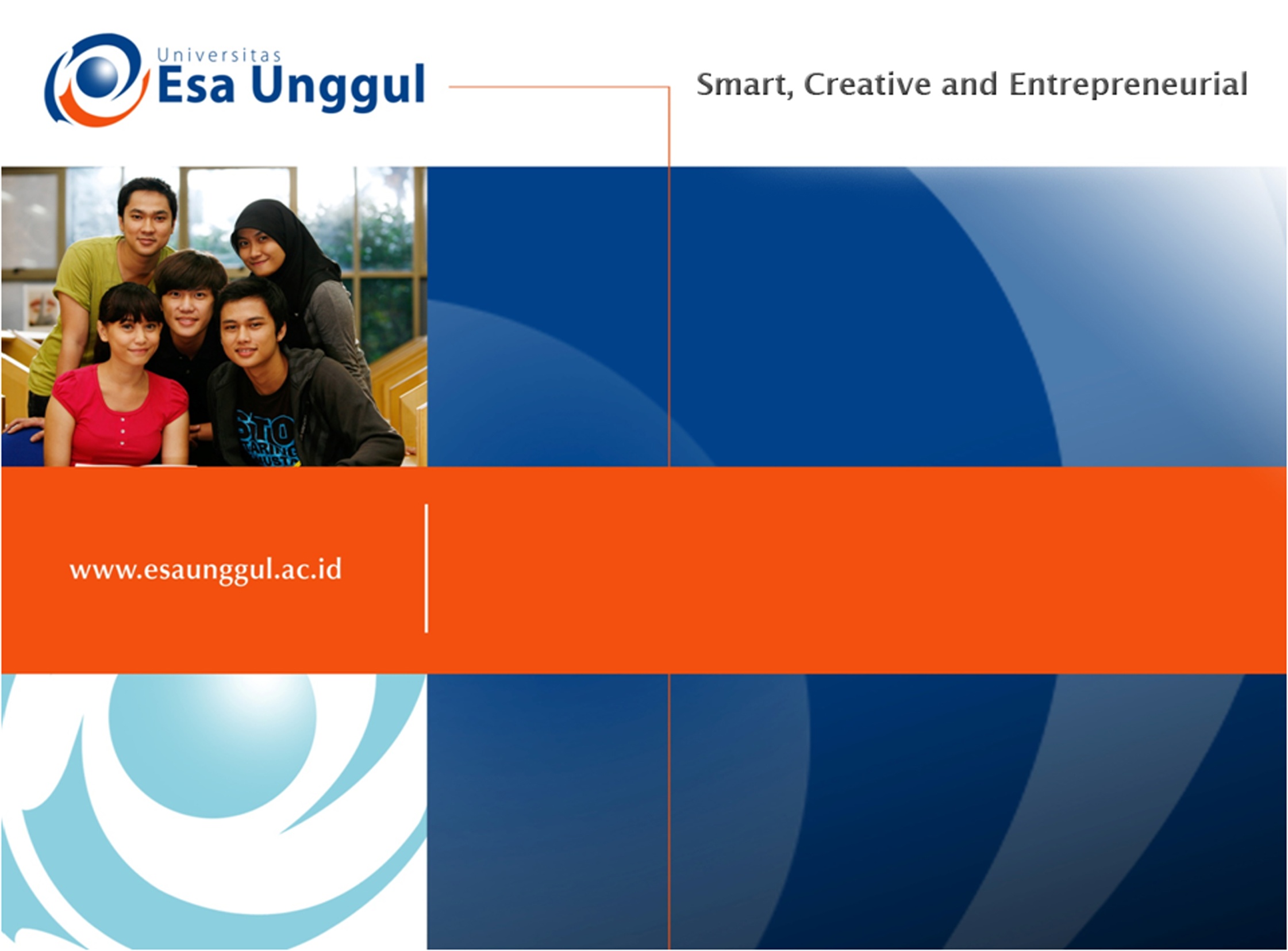 GIZI KEBUGARAN
PERTEMUAN XIII
Program Studi Gizi 
Fakultas Ilmu-ilmu Kesehatan
EATING DISORDERS IN SPORT ?
Background
Eating disorders are complex, serious and multi-faceted medical conditions. Whether or not they occur in a sporting context, they will seriously compromise the health of the sufferer and can be life-threatening. 
The session should be read as a source of information and as a guideline for prevention, detection and risk management in the area of eating disorders in high performance sport.
EATING DISORDERS AND SPORT
Elite athletes would be viewed by most of the general population as ‘healthy’. However, the eating behaviours of some athletes may be associated with harm (disordered eating) or may even be part of a clinical condition such as anorexia or bulimia nervosa.
High risk sports have been identified as:
Swimming
Running (track & field and cross country)
Gymnastics
Diving
Swimming
Wrestling
Judo
Lightweight Rowing
The normal dietary concerns and eating habits of an elite performer may appear unusual or extreme to the non-athlete but for the most part are functional and productive in enhancing performance. 
More unusual or extreme eating attitudes and behaviours merge into disordered and potentially harmful eating, which in turn greatly increases the chances of a full-blown eating disorder syndrome developing (anorexia nervosa, the female athlete triad, or bulimia nervosa).
Normal athlete dietary concerns
Attention to diet and weight 
Goal directed 
Aim is performance enhancement
Emphasises adequate intake rather than restriction
Likely to revert to normal at end of sporting career
Disordered eating
Use of potentially harmful weight control measures:
Excessive exercise
Extreme, restrictive or faddy diets
Self-induced vomiting
Laxatives, diuretics, enemas, diet pills and stimulants
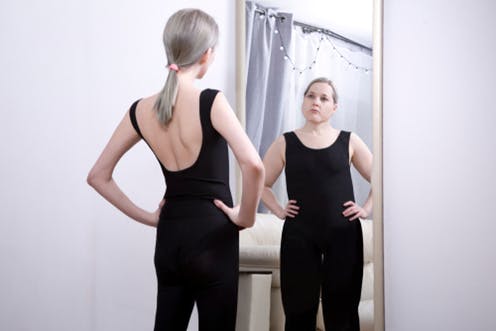 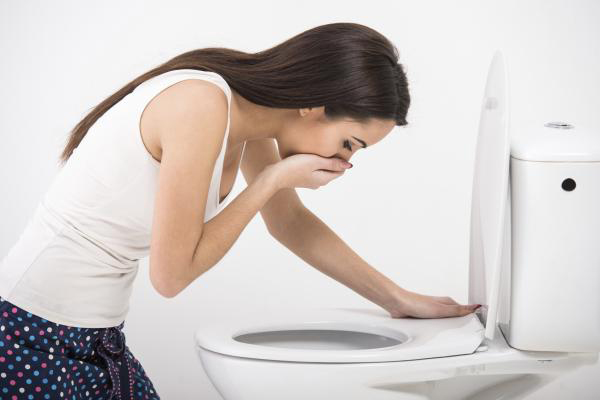 Anorexia Nervosa
Anorexia is characterised by a psychological need for thinness and an intense fear of becoming fat. Sufferers from anorexia restrict their food intake or exercise excessively in order to lose weight. 
It is the combination of fear of fatness, distorted body image and extreme weight loss behaviours that enable a diagnosis to be made, not just the fact the athlete has lost weight.
Anorexia Nervosa - core symptoms
Weight is 85% or less of expected
Intense fear of fatness/weight gain (even though underweight)
Body image disturbance
Amenorrhea
Bulimia
Bulimia is characterised by the search for the perfect body; an over concern with body size. There is a cycle of restricted eating, bingeing, and purging by laxatives, vomiting and diuretics to get rid of the food. The athlete with bulimia can be of any weight and may be difficult to identify.
Bulimia Nervosa - core symptoms
Recurrent binge eating (excessive amounts and loss of control)
Compensatory purging (fasting/over exercising) - at least twice a week for three months
Self evaluation and self-esteem are over-influenced by weight/shape
Female athlete displays one of the symptoms of the triad, it is important to check whether other symptoms are present and therefore whether the athlete may have an eating disorder.
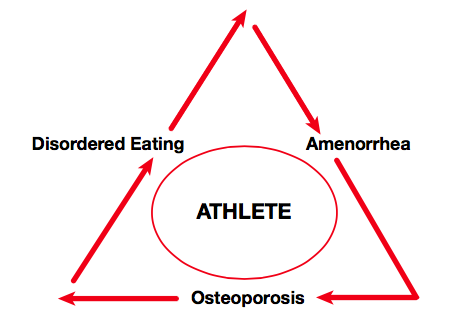 Achieving the ideal diet
Zat Gizi Makro
Zat Gizi Mikro
Preventing Risk
Avoid public weighing. Offer privacy from other team members, staff, the public, etc. This includes not publicly displaying weight measurements 
Be sensitive to the feeling of athletes and how they may respond to comments concerning their body 
Remember that there are limitations to the use of body fat measurements. Measurements should be undertaken with caution as there is the potential to initiate or exacerbate unhealthy eating concerns 
Remember that the relationship between weight and performance is complex and that decreasing weight will not guarantee improved performance
Any weight loss programme should be carefully supervised by someone qualified to do so (e.g., a nutritionist/dietitian and/or physiologist)
OPTIMUM PERFORMANCE WEIGHT
An optimum performance weight might not be an ideal long-term weight
It might not be sustainable 
Any risk must be managed/minimized by the support team 
Maintaining a weight which is too light for too long will endanger health and performance
TERIMA KASIH